Pertemuan 4Ruslan Ramli
Redaksi vs Bisnis
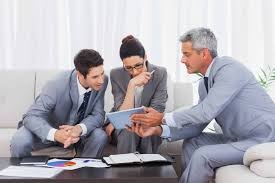 Konvergensi……
Media baru adalah konvergensi antara teknologi komunikasi digital yang terkomputerisasi serta terhubung ke jaringan.
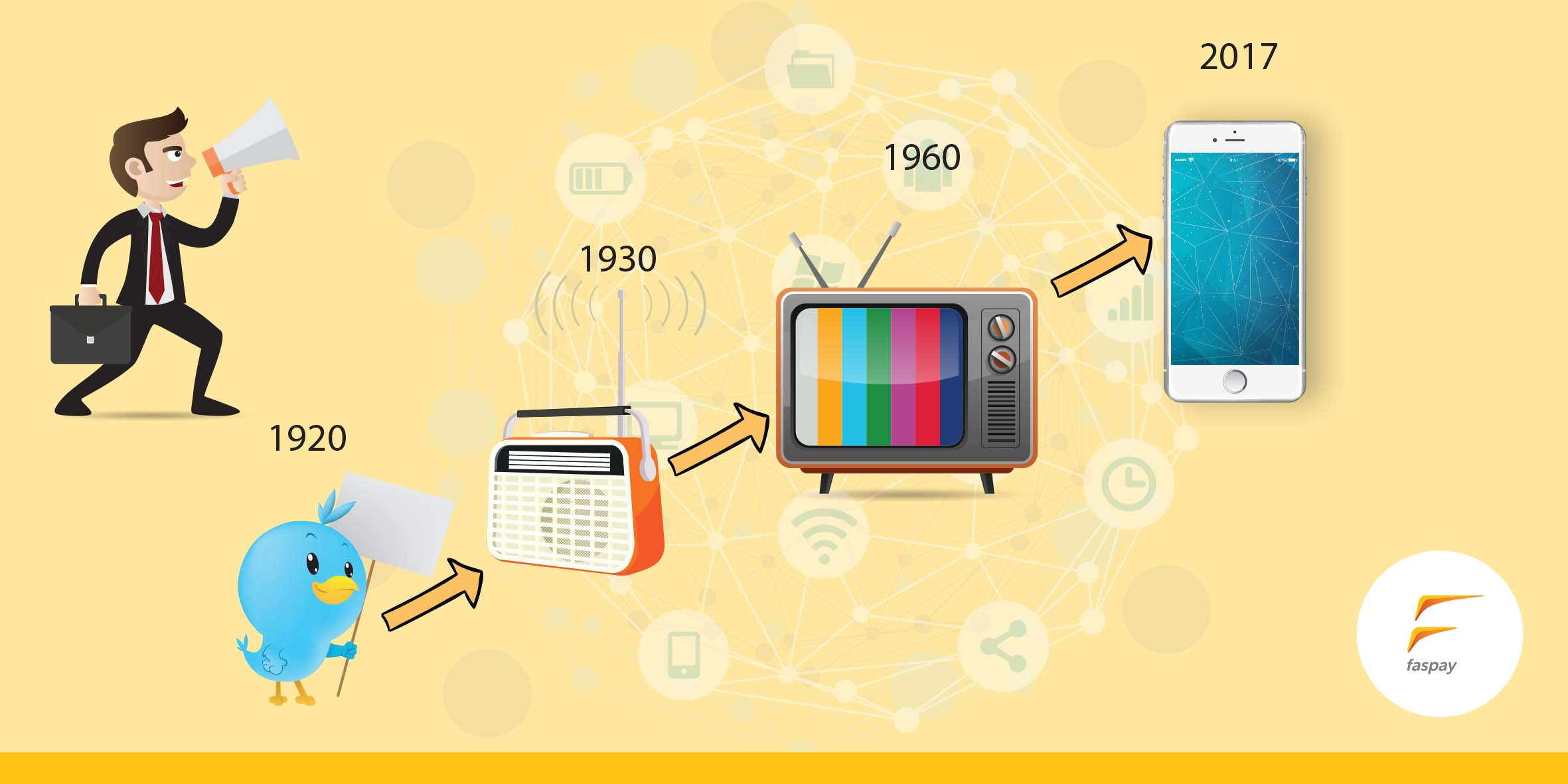 Arah Berita, Kebijakan Redaksi & Perkembangan Teknologi
Penetrasi online
Redaksi
Rukun berita adalah nilai berita (proximity, magnitude,  urgensi, prominance, penting, menarik…………)

Rukun berita + nilai berita
Prinsip berita
Bad news 
is 
the best news
Good news 
is 
the best news
Pemilu 2019
Pemilu 2014
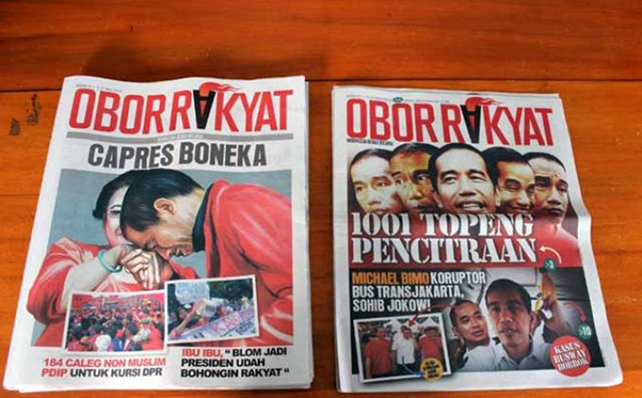 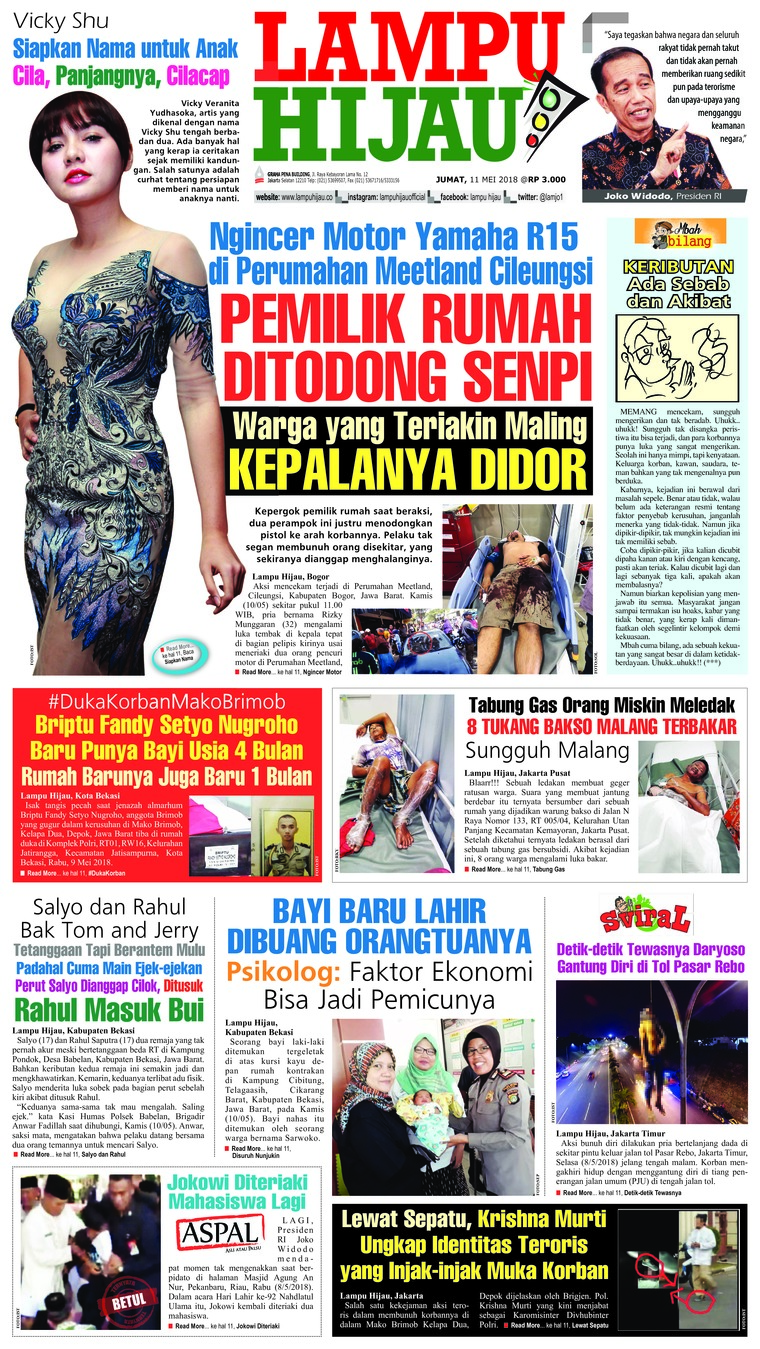 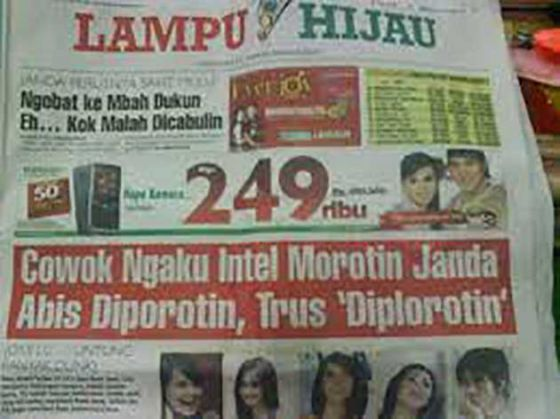 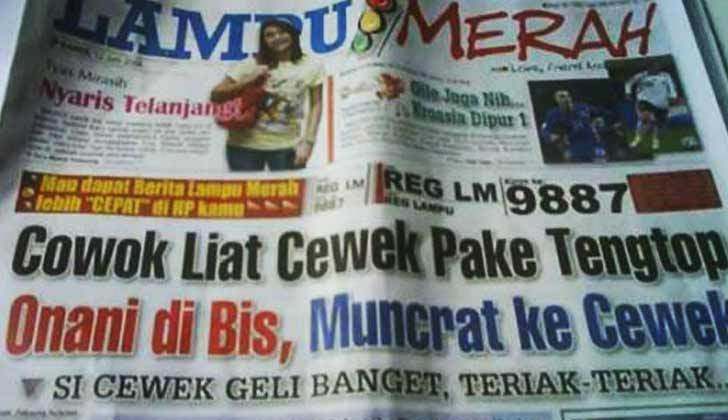 RATING     VS  AKURASI
Dulu 
 berita dibuat     untuk  dibaca
To inform
Oplah, penjualan
Kini 
berita dibuat untuk diklik
To click
Traffic, pageview,
UU 19/2016 Informasi, Transaksi Elektronik
Pasal krusial 27,28, 29

 Pencemaran nama baik, Penodaan agama, Ancaman online
Koran….
Portal….
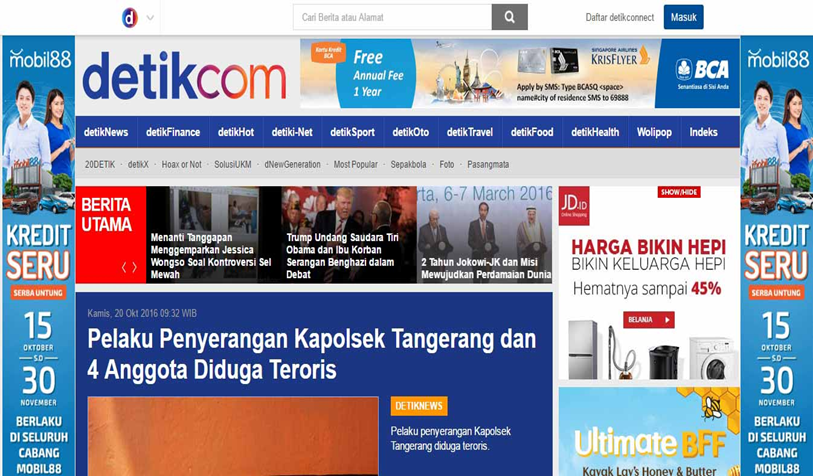 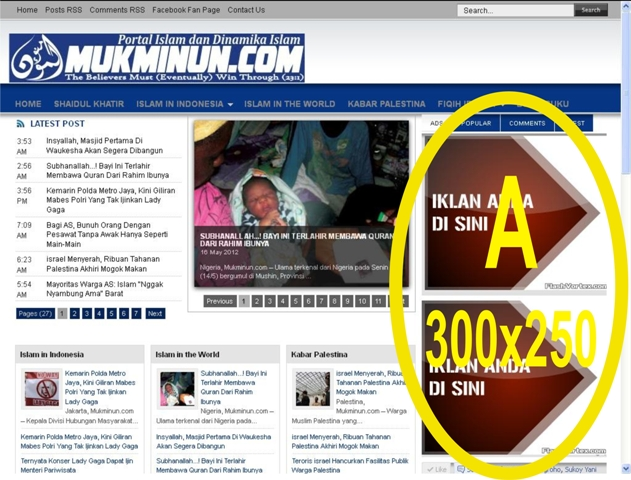 BELANJA IKLAN ONLINE(Media online; pembaca, laba, dan etika oleh Heru Margianto dan Eep Syaifullah  2013)
ASIA PASIFIK
2014		: USD 26,1 M = RP 350 T

INDONESIA
2012		:  RP 1 T
2009		:  RP 220 M
2006		:  RP 66 M
Perbandingan
Detik.com (No 1 Alexa)
Biaya operasional dengan 200 reporter = Rp5-6 M, biaya pendapatan Rp9-10 M
Darimana sumber iklan? 
Iklan banner
Partnership program marketing
Ring back tone
Kompas.com (No 2 Aexa)
Reborn 2008, sudah untung sejak 2009, sebanyak 82% dari iklan dan 12% dari commerce dan mobile

Okezone.com 
Dirilis 2007, biaya ops Rp850 juta/bulan dengn penghasilan Rp2 M
Kontribusi
IKLAN
KORAN
PROMOSI
Prinsip take and give

Redaksi punya, otonomi namun kompromi dengan kepentingan
Trend koran
Bisnis, turun

2016 = 78
2015 = 86
2014 = 95
2013 = >104

2017……
Pemasaran, turun

2016 = 24.000
2015 = 25.000
2014 = 26.000


2017……
Benteng redaksi harus kokoh…
Manufacturing Consent: The Political Economy of the Mass Media(Noam Chomski)
Sampai ketemu pertemuan berikut